Муниципальное казенное
дошкольное образовательное учреждение
детский сад «Радуга»
Из опыта работы    «Развитие мелкой моторики у дошкольников как средство подготовки руки к письму»
Воспитатель Батакова Е.В.
Одной из основных задач воспитания и обучения дошкольника является подготовка его к школе.
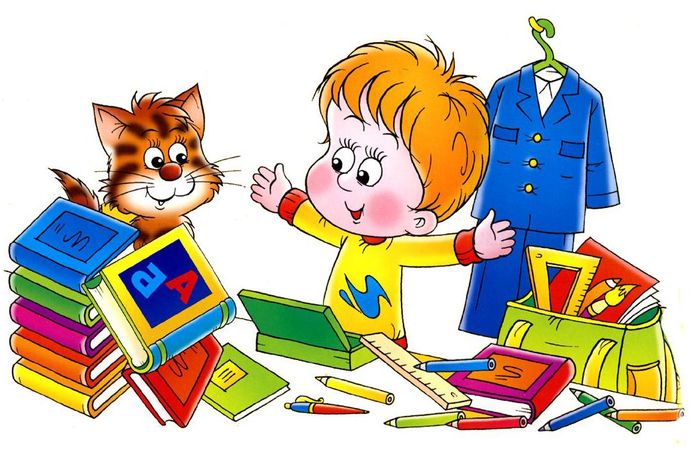 «Ум ребёнка находится на кончиках его  пальцев»
В. А. Сухомлинский
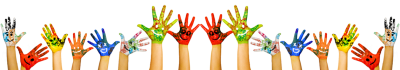 Письмо – это сложный для ребенка навык, который требует выполнения тонко-координированных движений, слаженной работы мелких мышц кисти руки, способности к сосредоточению, способности управлять своей деятельностью.
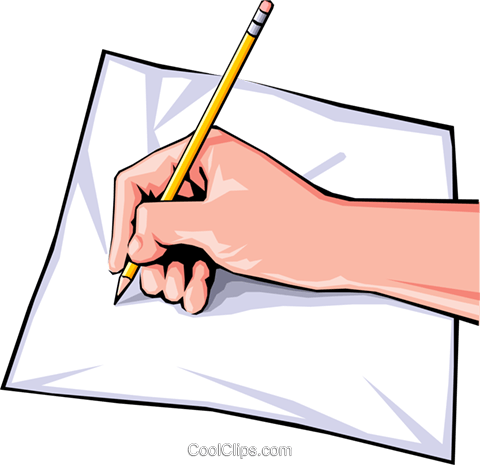 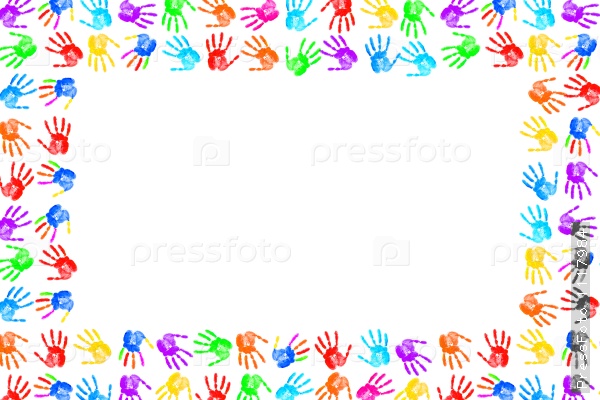 Важно именно подготовить руку к письму в дошкольные годы, а не научить ребенка писать.
Подготовка руки к письму в дошкольном возрасте включает несколько направлений:
Пальчиковые игры
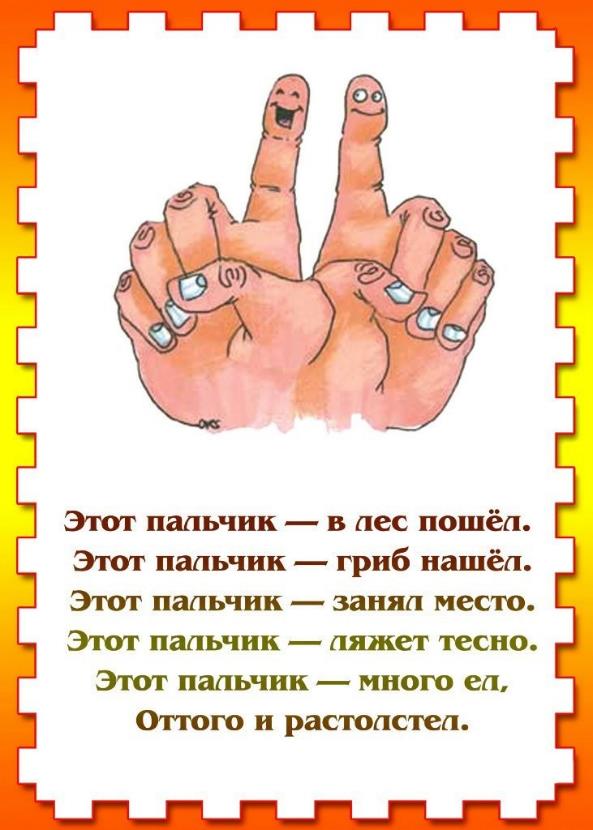 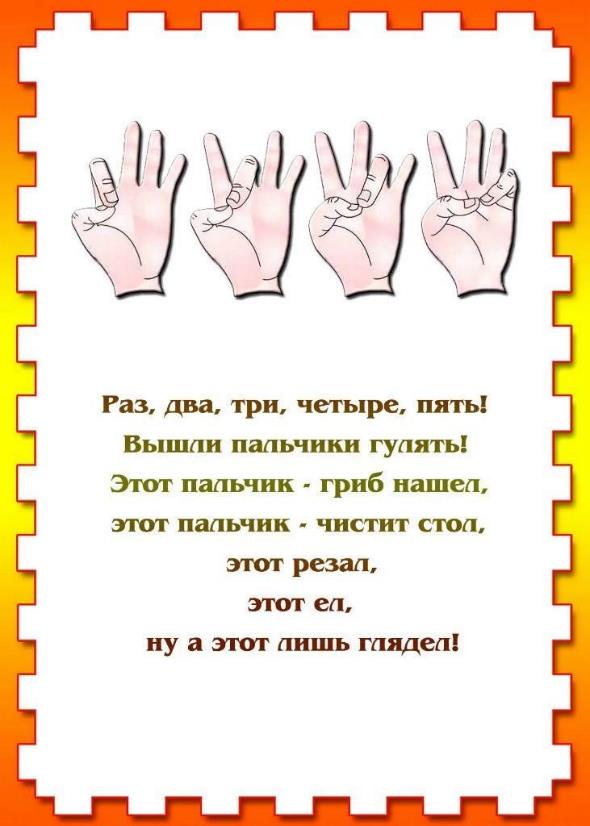 Массаж
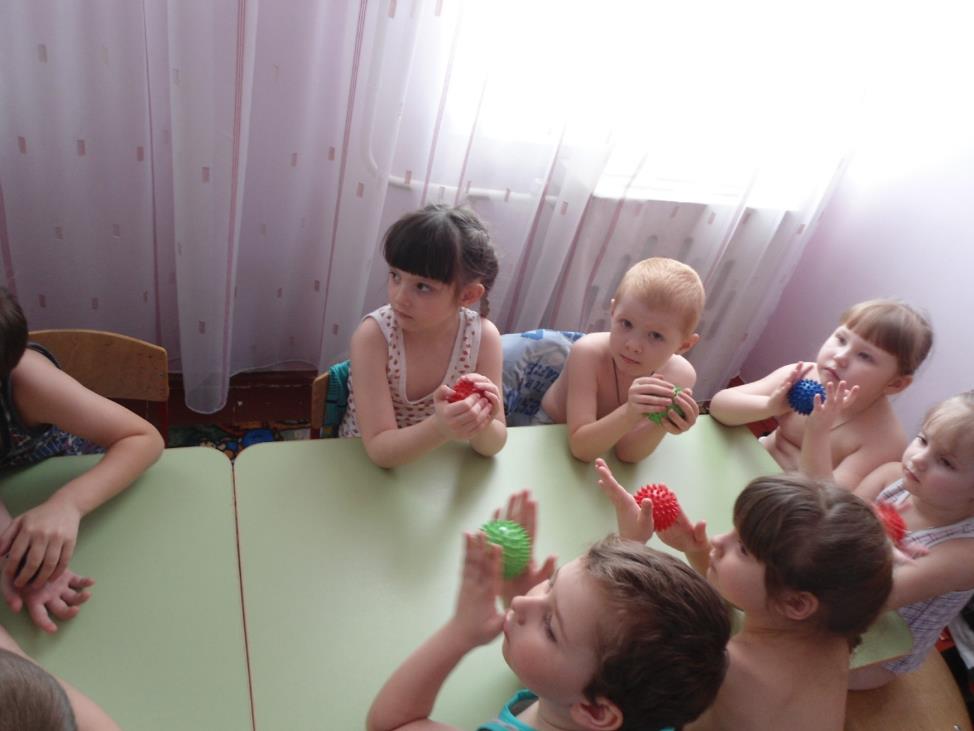 Юла
Вертушка
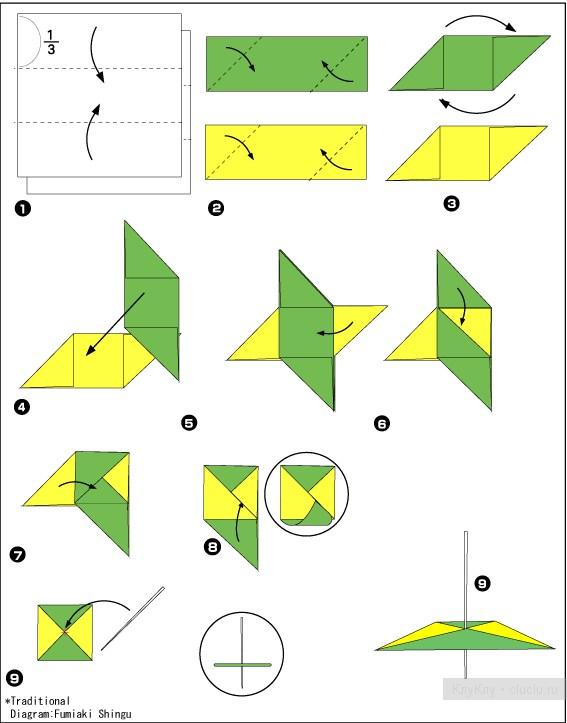 Мозаика
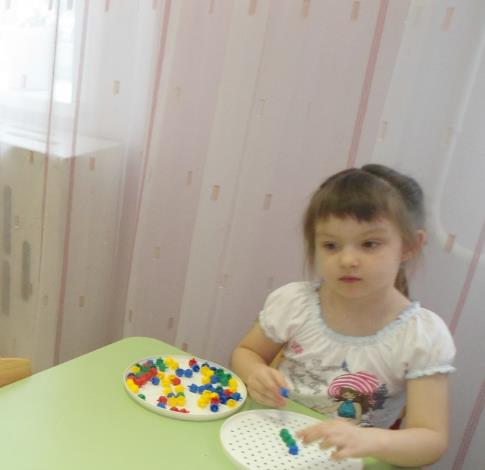 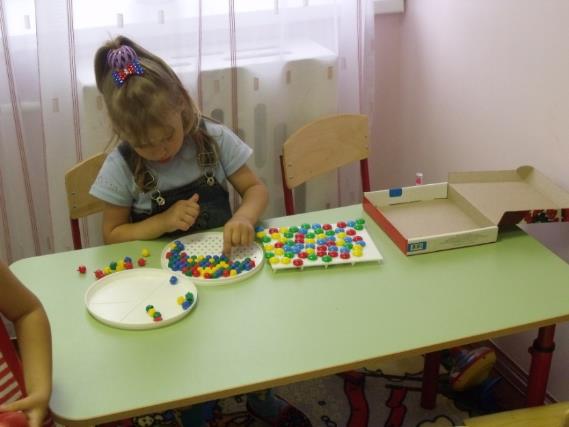 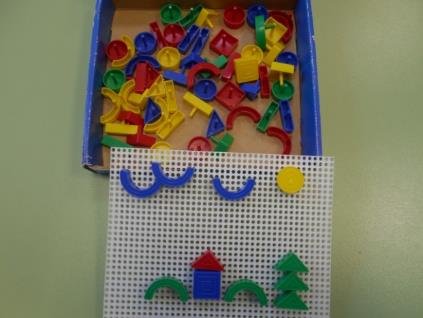 Игрушки-шнуровки
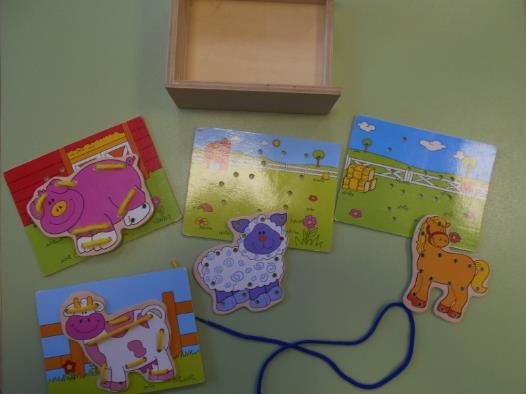 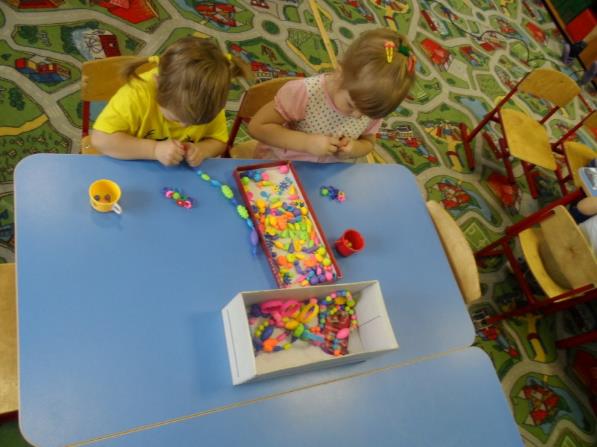 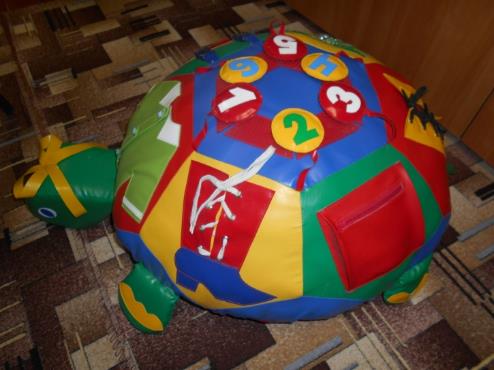 Кубики
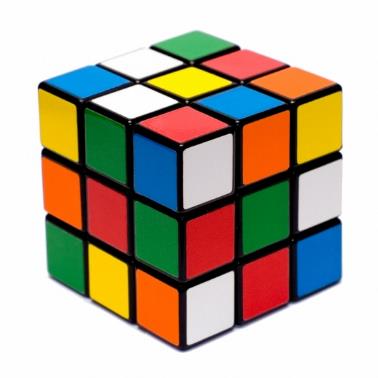 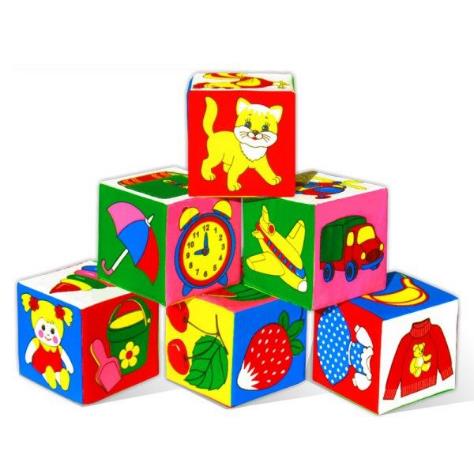 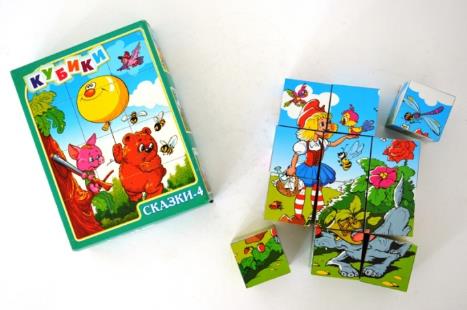 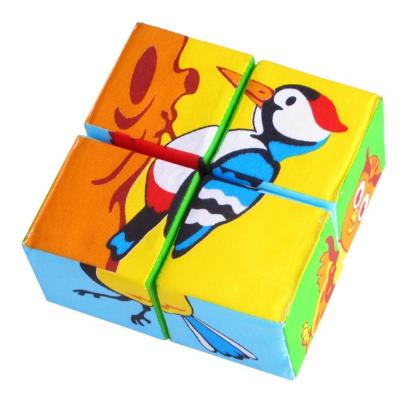 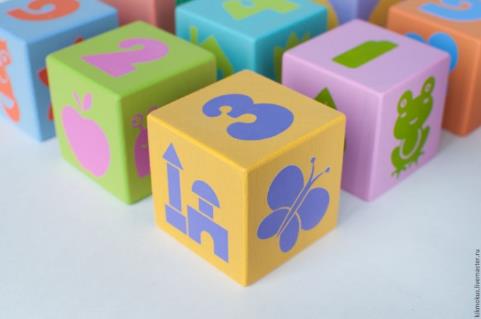 Конструкторы
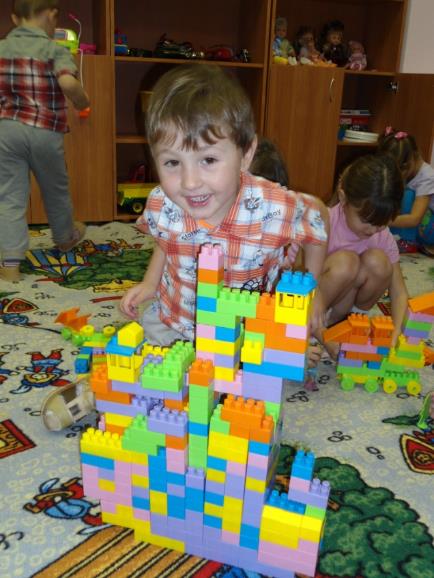 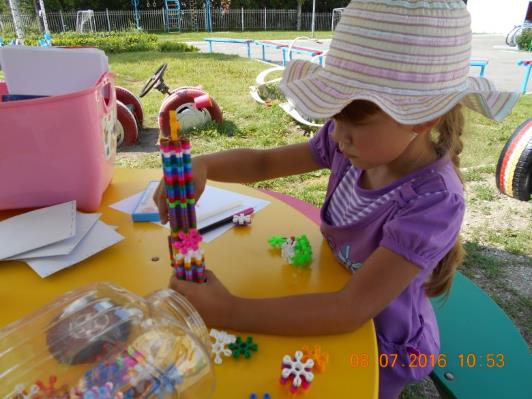 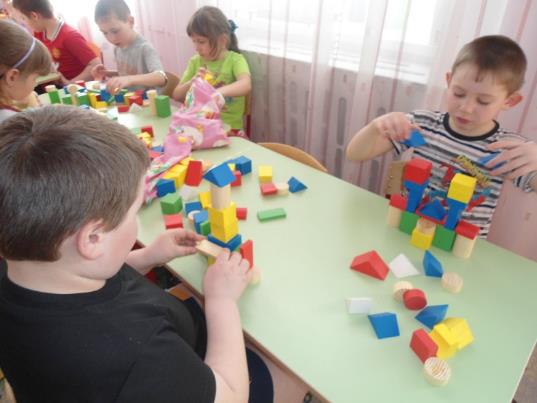 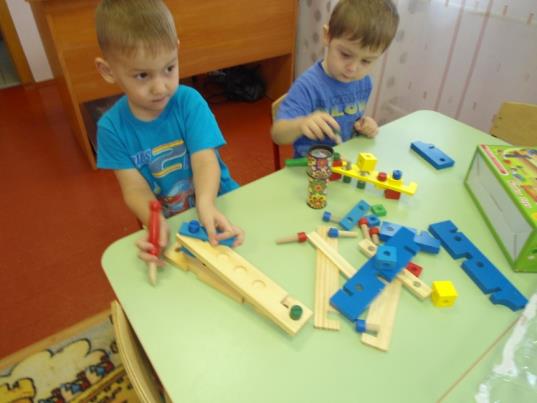 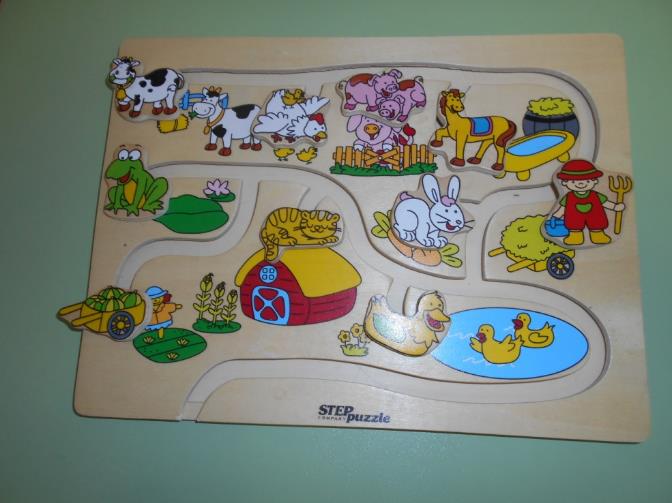 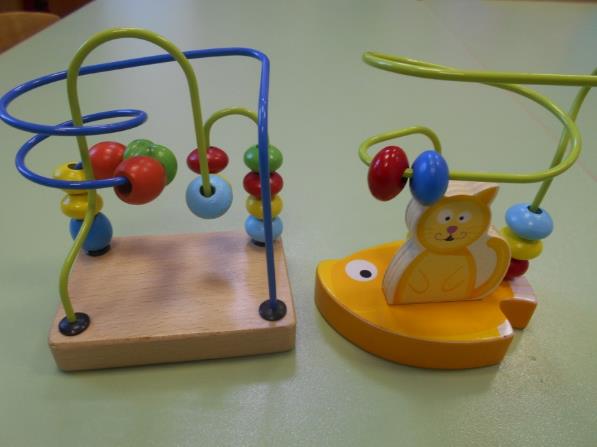 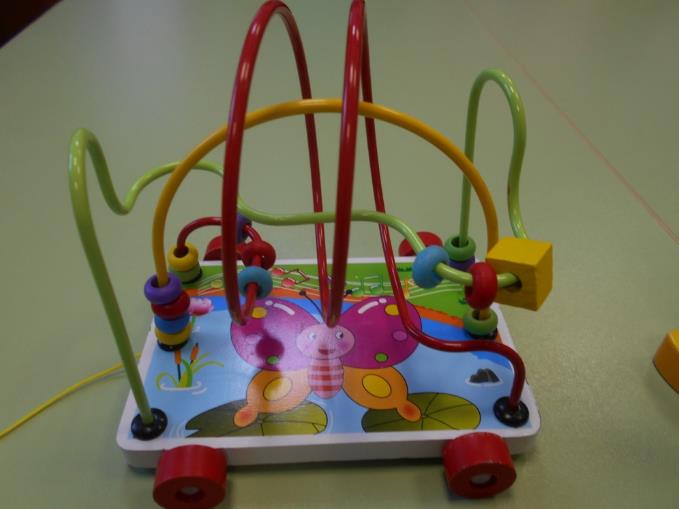 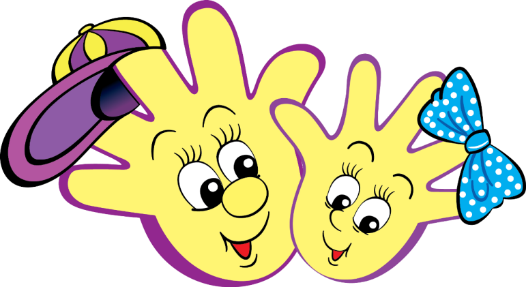 Игры с резинками для банкнот
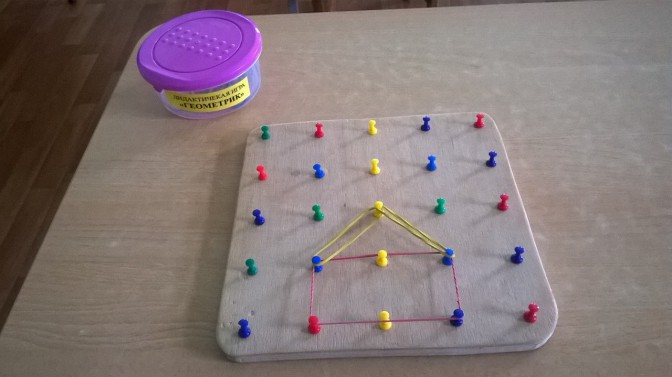 Рисование
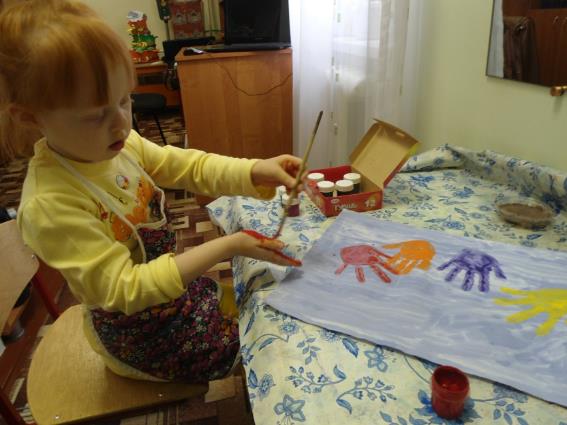 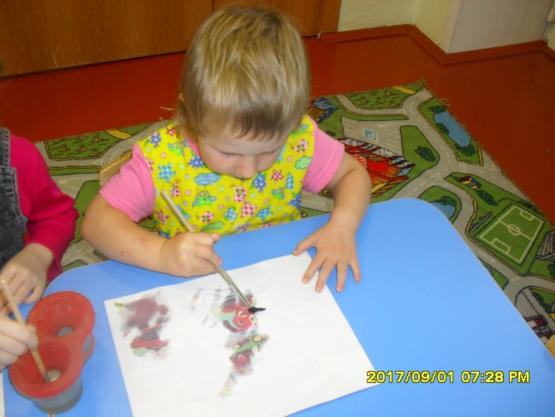 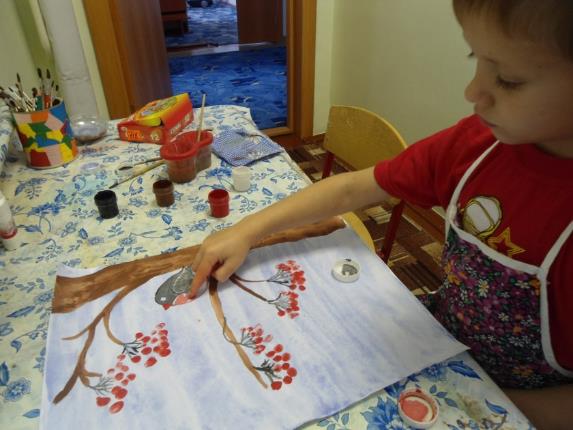 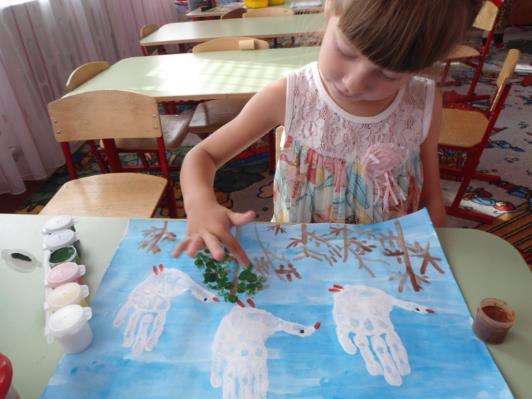 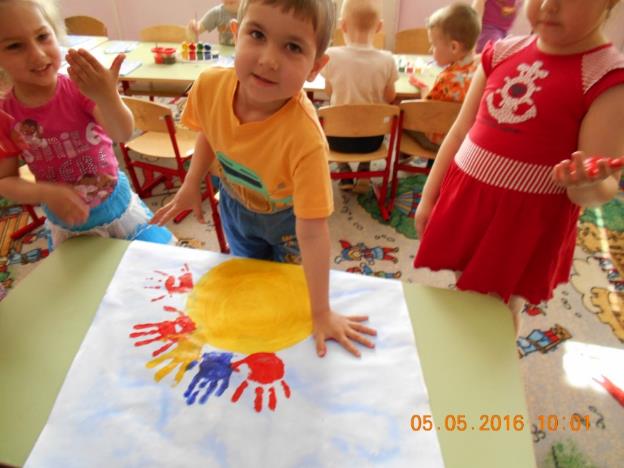 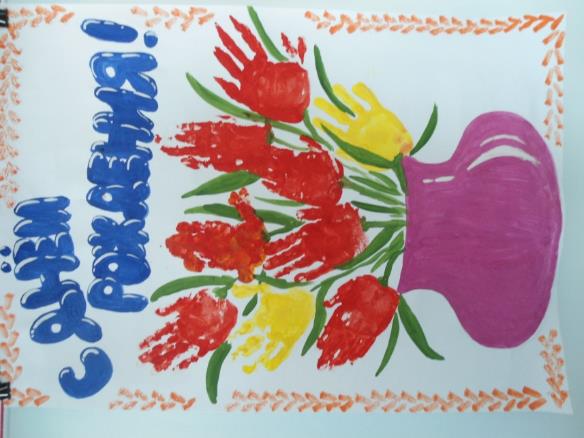 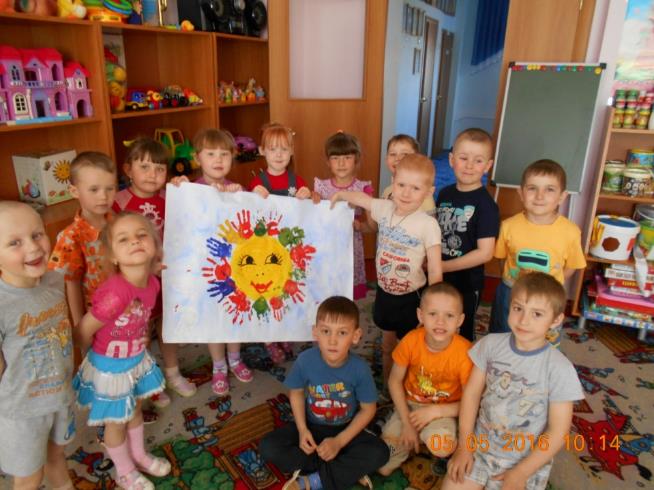 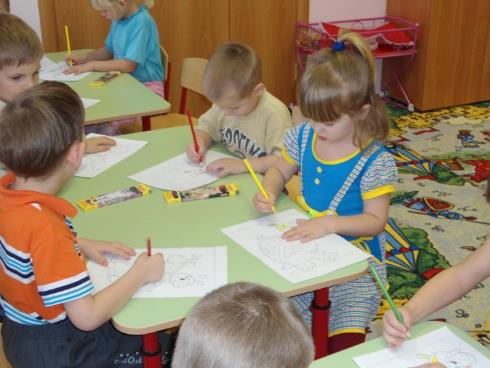 Работа с бумагой
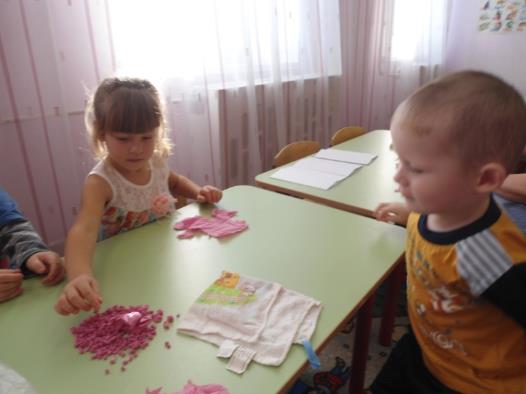 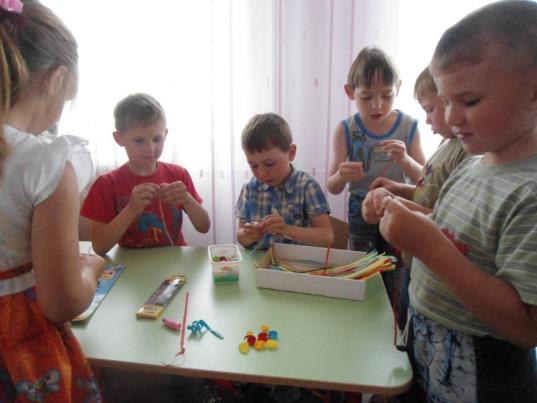 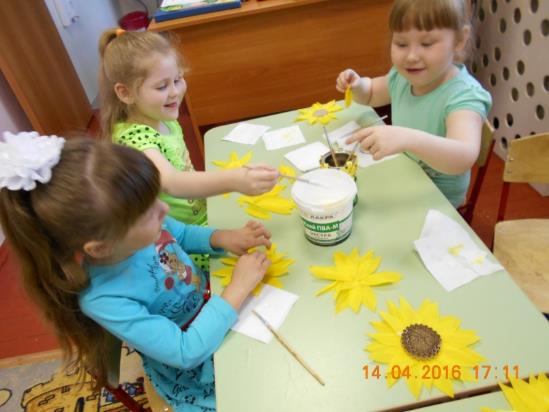 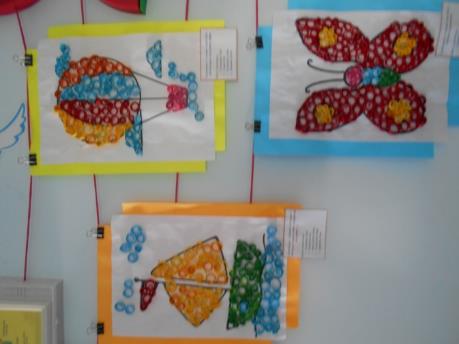 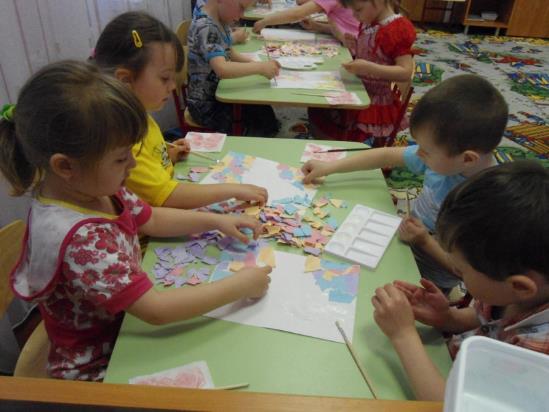 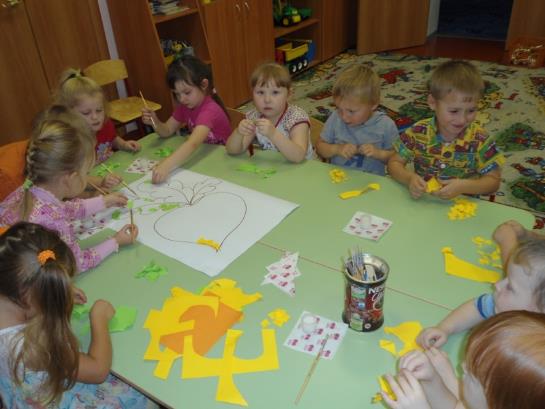 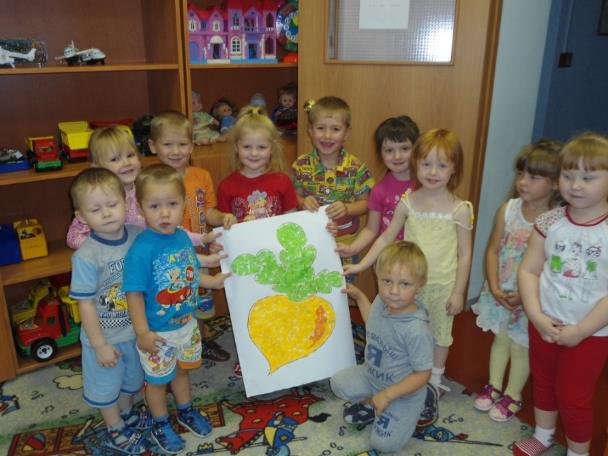 Работа с песком и крупой
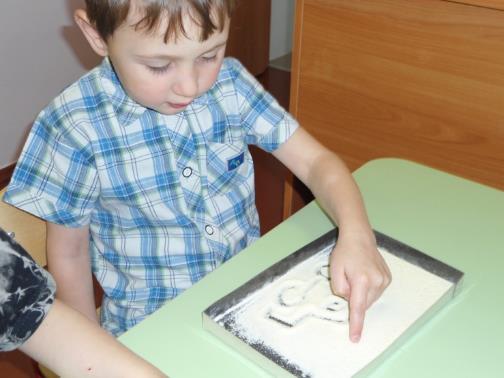 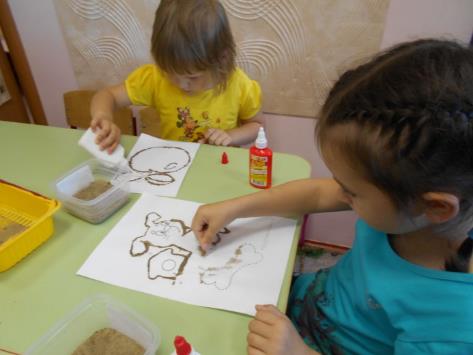 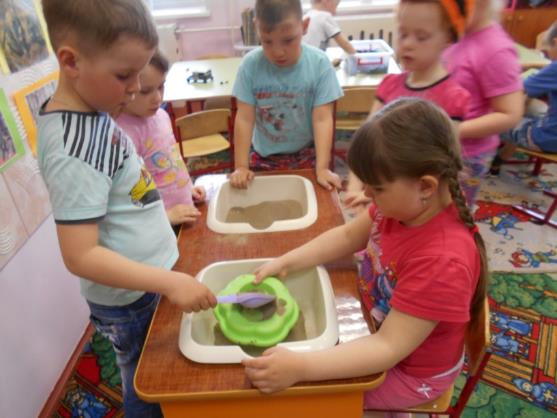 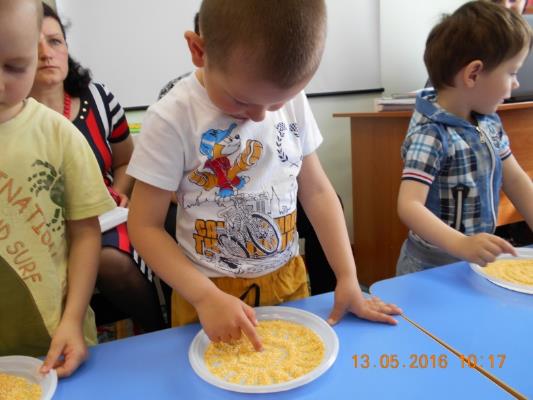 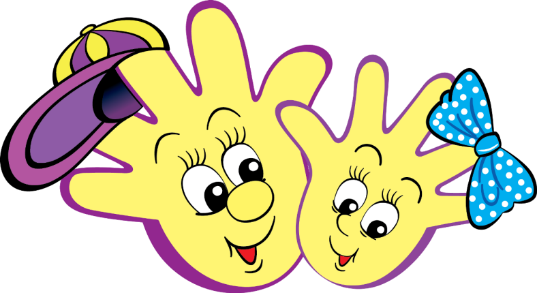 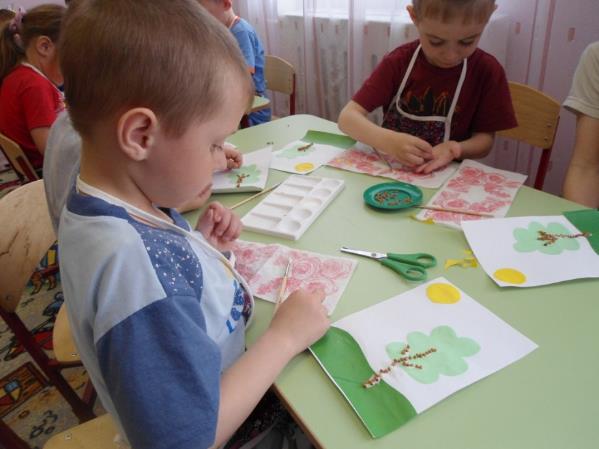 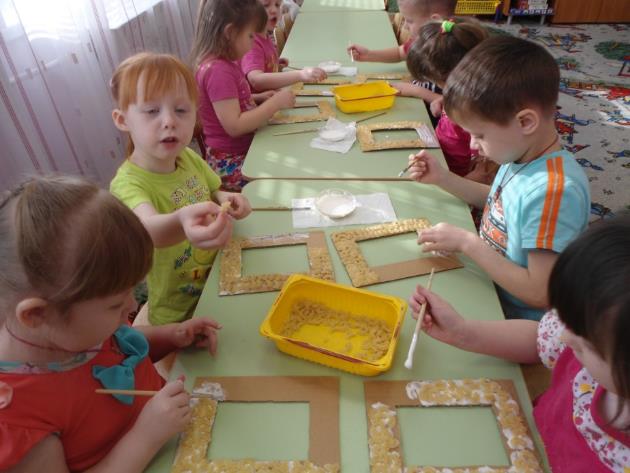 Работа с пластилином
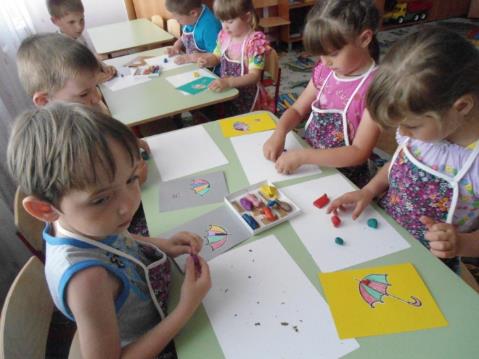 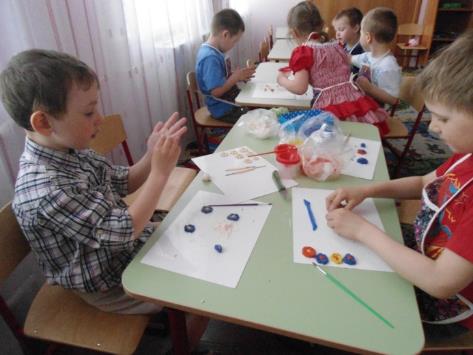 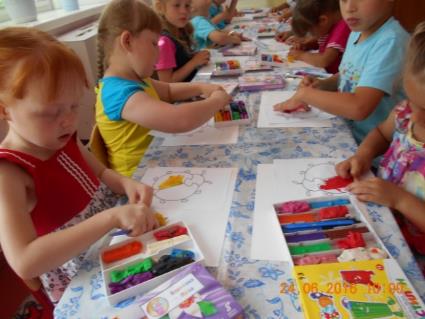 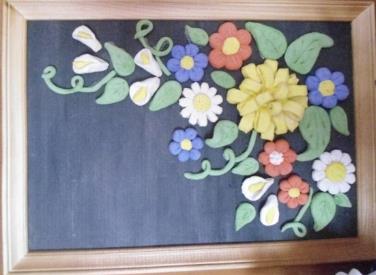 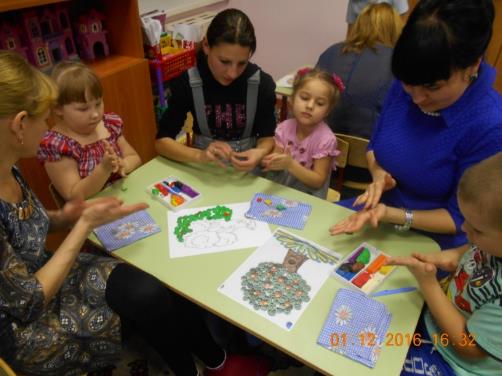 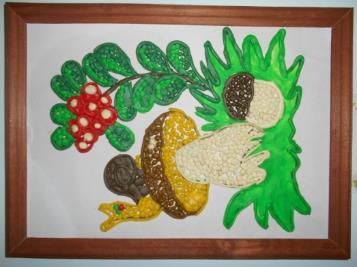 Театрализованная деятельность
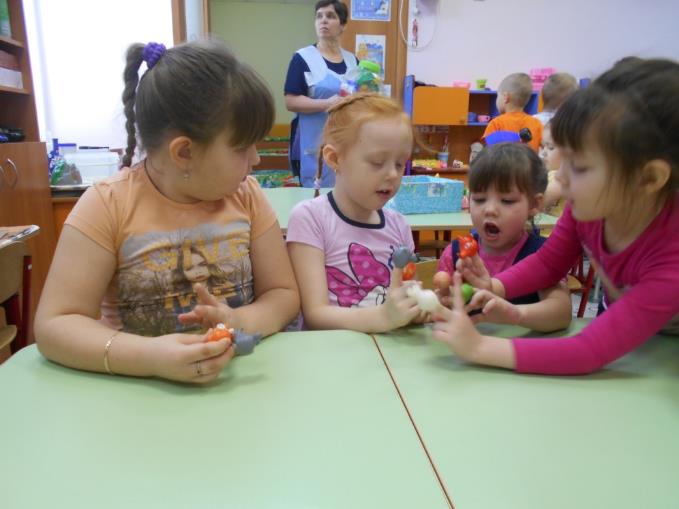 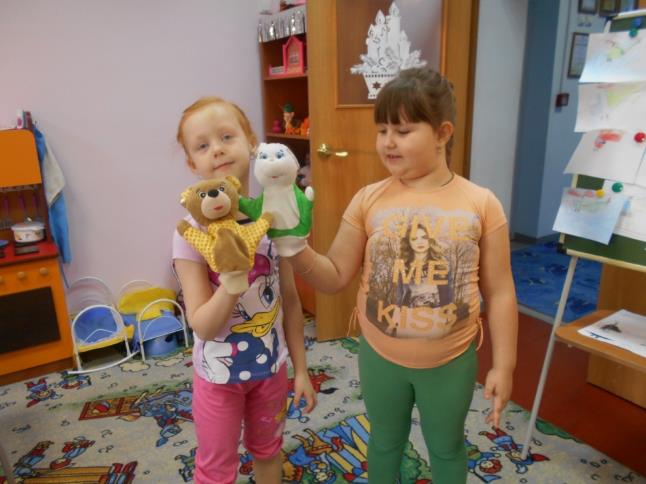 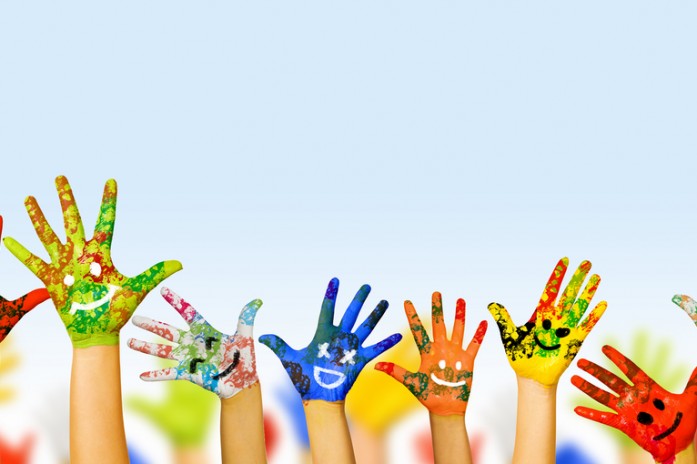 Чем «умнее» руки, тем умнее ребёнок.
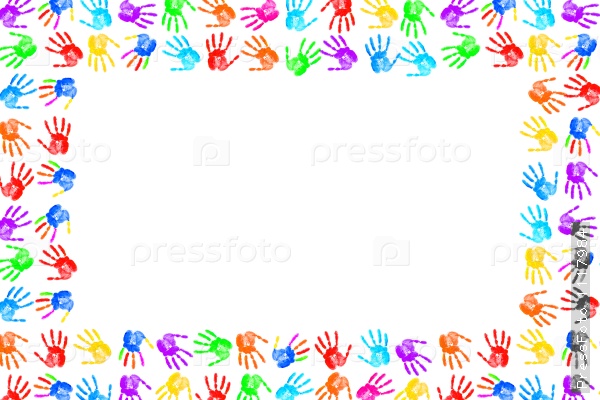 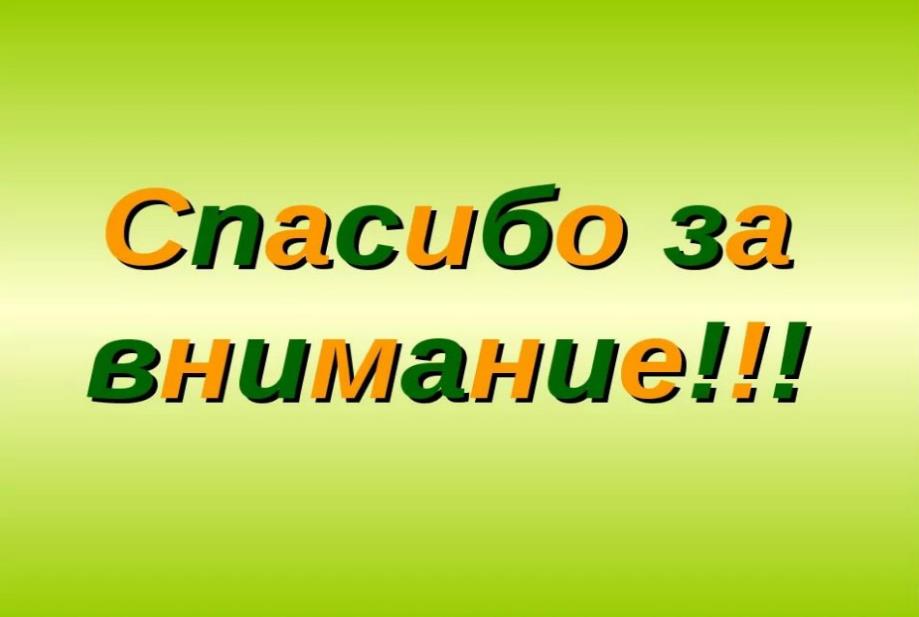